Olusan AA, Devlin P
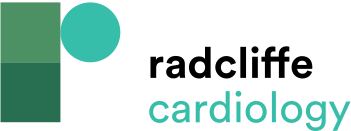 Baseline Characteristics and Source of Patient Referrals from the Turned-down Cohort
Citation: Interventional Cardiology 2022;17:e04.
https://doi.org/10.15420/icr.2021.22
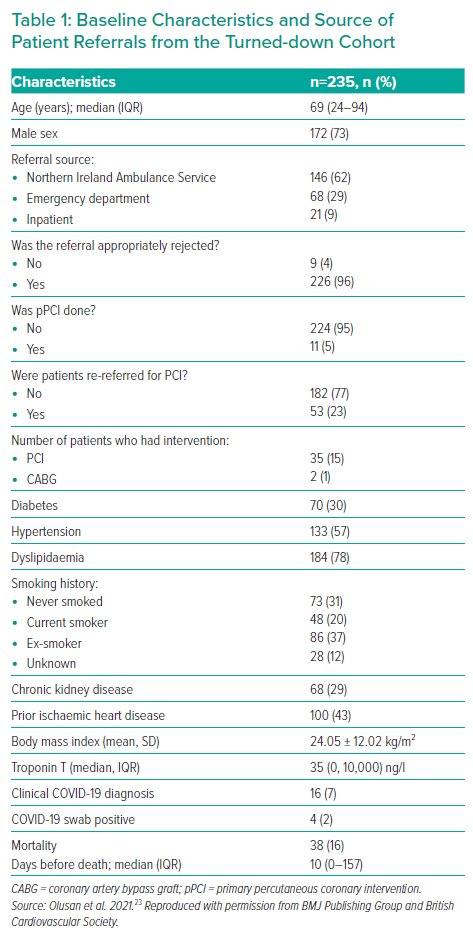